5to
Trimestre uno
Evaluación CFA - ELA
Instrucciones del Maestro
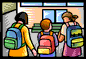 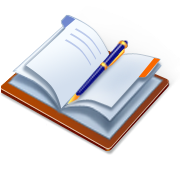 Trimestre Uno: Evaluación formativa común de artes del lenguaje inglés 
Equipo de miembros y escritores

Esta evaluación se desarrolló trabajando a la inversa, mediante la identificación de una comprensión profunda de los dos textos. Se identificaron ideas clave para apoyar las respuestas construidas, y detalles clave fueron alineados con las preguntas de selección múltiple. Todas las preguntas apoyan el conocimiento previo del estudiante, de una visión o mensaje central.



	




Gracias a todos los que revisaron y editaron esta evaluación;
 un agradecimiento especial a Vicki Daniel y sus increíbles habilidades para editar.
Rev. Control: 07/04/15 - OSP and S. Richmond
2
Order at HSD Print Shop…
http://www.hsd.k12.or.us/Departments/PrintShop/WebSubmissionForms.aspx
Acerca de esta Evaluación


Las evaluaciones SBAC están compuestas por 4 tipos de elementos:  Respuesta de selección múltiple, Respuesta construida, Elementos de tecnología y Tarea de rendimiento.  Las evaluaciones  del Trimestre uno de HSD consisten de 20 preguntas, que ahora incluyen elementos de escritura en el puntaje de la evaluación.  

No hay Tareas de rendimiento (Performance Tasks - PT) en las evaluaciones del trimestre 1.
Las Tareas de rendimiento en Artes del lenguaje inglés (ELA) se enfocan en lectura, escritura, expresión oral, destreza auditiva y declaraciones investigativas. Estas miden capacidades tales como: profundidad de la comprensión, habilidad interpretativa y analítica, recordar información básica, síntesis, e investigación. 

No hay preguntas/elementos de tecnología (TE).  Nota:  Es muy recomendable que los estudiantes tengan experiencias con los siguientes tipos de tareas en varios lugares de prácticas educativas en el Internet, ya que estos no están en las evaluaciones de primaria de HSD: reordenar texto, seleccionar y cambiar texto, seleccionar texto, seleccionar de un menú desplegable (drop-down).

Nota importante:

Si los estudiantes no están leyendo al nivel de grado y no pueden leer el texto, por favor lea los cuentos y haga las preguntas.  Favor de anotar en algún lugar, el nivel de diferenciación que el estudiante necesitó.  Desarrolle progresivamente a los estudiantes a lo largo del año, hasta que estos estén leyendo y estén haciendo la evaluación del modo más independiente que ellos puedan ser capaces de hacerlo.

Nota:  Las preguntas de respuesta construida NO evalúan las habilidades o dominio en escritura, y no deben ser calificadas como tal.  Estas respuestas construidas son evidencia de la comprensión de lectura.  

Hay disponible una HOJA OPCIONAL PARA REGISTRAR LA PUNTUACIÓN …(Hoja de resumen de la evaluación de la clase)

Cuando los estudiantes hayan terminado la evaluación, usted puede registrar el número total de respuestas de selección múltiple y respuestas construidas correctas en la Hoja de resumen de la evaluación de la clase, si lo desea. 

Regrese el folleto de evaluación corregido a los estudiantes. Ellos registran sus respuestas como correctas o incorrectas.

La última página en el folleto del estudiante es una página de reflexión del estudiante. Esta última actividad es muy valiosa para la comprensión de cómo diferenciar las necesidades de instrucción de los estudiantes
Rev. Control: 07/04/15 - OSP and S. Richmond
3
Determinando textos a nivel de grado

Un texto a nivel de grado se determina utilizando una combinación tanto de las nuevas escalas cuantitativas como de las medidas cualitativas de los CCSS.

Ejemplo:  Si el grado equivalente de un texto es 6.8 y tiene una medida lexile de 970, los datos cuantitativos muestran que la ubicación debe ser entre los grados  4 y 8.









Cuatro medidas cualitativas pueden examinarse desde la banda inferior de 4to grado  hasta la banda superior de 8vo grado para determinar la legibilidad a nivel de grado.















La combinación de la escala cuantitativa y las medidas cualitativas, para este texto en particular, muestra que el mejor nivel de legibilidad para este texto sería 6to grado.
Para ver más detalles sobre cada una de las medidas cualitativas, favor de ir a la diapositiva 6 de:
 http://www.corestandards.org/assets/Appendix_A.pdf
4
Rev. Control:  07/01/15 – OSP and S. Richmond
Rev. Control: 07/04/15 - OSP and S. Richmond
5
Rev. Control: 07/04/15 - OSP and S. Richmond
6
Rev. Control: 07/04/15 - OSP and S. Richmond
7
Rev. Control: 07/04/15 - OSP and S. Richmond
8
Rev. Control: 07/04/15 - OSP and S. Richmond
9
Rev. Control: 07/04/15 - OSP and S. Richmond
10
Rev. Control: 07/04/15 - OSP and S. Richmond
11
5to
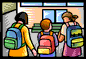 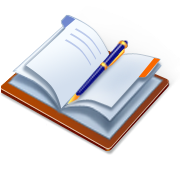 Trimestre Uno 
ELA - CFA 
Evaluación Formativa Común 

Copia del Estudiante
Nombre del Estudiante
_______________________
Algo huele mal

Por Gail Hedrick (fragmento)

En el momento que salí del carro de mi mamá, supe que algo estaba terriblemente mal. Respiré con dificultad  mientras  que un horrible olor entraba por mi nariz. Era como esa horrible mezcla de olores que salen fuera de un contenedor de basura detrás de un mal restaurante. El único problema era que no estaba detrás de un mal restaurante. Yo estaba en el huerto de manzanas de mi tía y mi tío. – Esto es asqueroso!, – dije bruscamente, y me apreté la nariz.

La tía Sylvie salió ajetreada por la puerta trasera de su pequeña cabaña de madera con un pañuelo sobre su boca y nariz. – Hola, Emily. ¡Es mejor que sigas aguantando la respiración!

Mi mamá sacó rápidamente de su asiento a mi hermanito Ben. Ella parpadeó varias veces. – Sylvie, ¿qué es eso ?

– Ya verás, esto es lo peor hasta ahora. –La tía Sylvie le  hizo señas. – Vamos. 

La seguimos alrededor de la casa, pasando por hermosos jardines llenos de las últimas azucenas y crisantemos del verano,  bajando la colina cubierta de hierba hacia el río Higdon. Peces muertos, con sus cuerpos hinchados y ojos saltones, estaban esparcidos por todas partes. Bagre, perca, mojarra de agallas azules, y peces róbalos estaban esparcidos a lo largo de la orilla y en el agua. Algunos flotaban en silencio bajo el muelle de madera. – Cielos, tía Sylvie, –dije, ahogándome.
–¿Cuántos son?

– Cientos, –dijo el tío Joe, cargando una pala mientras subía por la orilla del rio. Se secó la frente con un pañuelo rojo. – Estoy tratando de enterrarlos para reducir el olor.

– Mami, pescados apestosos, –dijo Ben, arrugando la nariz.

– Lo sé, –dijo mamá, moviendo la cabeza. – ¿Que esta pasando aquí?

La tía Sylvie se mordió el labio. – No sabemos, pero ha pasado antes. Creo que la última vez fue a principios del verano, justo después de que ustedes se fueran. 

Acabábamos de regresar a casa al suroeste de Virginia después de pasar todo el verano en Tennessee. No era la manera en que yo habría elegido pasar mi tiempo antes de comenzar el séptimo grado, pero nadie me preguntó. Mi padre es gerente de proyectos para una empresa regional de servicios públicos y puesto que él tenía que ir a Virginia, él estaba seguro de que a mi mamá, a mi hermanito, y a mí nos iba a encantar la idea de acompañarlo. No pude dormir en mi propia cama durante meses, tuve que pasar incontables horas de “buenos momentos” con un niño de tres años, y constantemente me preguntaba lo que mis amigos estarían haciendo en casa. Ahora, esto. ¿Qué habría matado a tantos peces en este pequeño río perfecto?
Equivalencia de grado: 4.4
Escala Lexile: 770L
Promedio del largo de la oración: 10.46
Promedio de la frecuencia de palabras: 3.37
Número de palabras: 387
Rev. Control: 07/04/15 - OSP and S. Richmond
13
¿Cuál de las siguientes declaraciones mejor apoya el hecho de que el olor provenía de algo en la naturaleza? RL.5.1 

“Era como esa horrible mezcla de olores que salen fuera de un contenedor de basura detrás de un mal restaurante.”

“Yo estaba en el huerto de manzanas de mi tía y mi tío.”

"La tía Sylvie salió ajetreada por la puerta trasera de su pequeña cabaña de madera.”

“Acabábamos de regresar a casa al suroeste de Virginia después de pasar todo el verano en Tennessee."
2.  ¿Qué oración resume mejor la causa del olor? RL.5.1 
     
 Un horrible olor se entró por mi nariz. 

 La seguimos alrededor de la casa, pasando por los jardines llenos de las últimas azucenas y crisantemos del verano.

 Peces muertos, con sus cuerpos hinchados y ojos saltones, estaban esparcidos por todas partes.

 Algunos flotaban en silencio bajo el muelle de madera.
Rev. Control: 07/04/15 - OSP and S. Richmond
14
¿Qué oración resume mejor la idea principal de Algo huele mal?  RL.5.2

La tía Sylvie salió ajetreada por la puerta trasera de su pequeña cabaña de madera.

 – Estoy tratando de enterrarlos para reducir el olor.

Acabábamos de regresar a casa al suroeste de Virginia después de pasar todo el verano en Tennessee.

¿Qué habría matado a tantos peces en este pequeño río perfecto?
¿Qué pregunta no es contestada por los detalles en este texto?  RL.5.2

¿Cómo murieron los peces?

¿Qué fue lo que causó el horrible olor?

¿Cómo se sintió Emily acerca de pasar tiempo en la casa de la Tía Sylvie antes de comenzar el séptimo grado?

¿Por qué el tío Joe enterró los peces?
Rev. Control: 07/04/15 - OSP and S. Richmond
15
5. ¿Qué evidencia apoya que Emily preferiría estar en el suroeste de Virginia que en Tennessee? RL.5.3

La familia de Emily acababa de regresar al suroeste de Virginia.

El padre de Emily estaba seguro de que les iba gustar la idea de acompañarlo.

Emily pudo pasar “buenos momentos” con su hermano.

Emily constantemente se preguntaba qué estarían haciendo sus amigos en casa.
¿De qué manera diferente responden al olor la tía Sylvie y Emily? RL.5.3

La tía Sylvie se queda en la casa, mientras que Emily caminó hasta el lecho del río.

La tía Sylvie sostiene un pañuelo en su cara, mientras que Emily se aprieta la nariz.

La tía Sylvie bajó la colina cubierta de hierba hacia el río, mientras que Emily la seguía.

La tía Sylvie se mordió el labio, mientras que Emily estaba molesta por los peces que estaban arruinando el río.
Rev. Control: 07/04/15 - OSP and S. Richmond
16
Rev. Control: 07/04/15 - OSP and S. Richmond
17
Equivalencia de grado: 8.6
Escala Lexile: 1000L
Promedio del largo de la oración: 12.78
Promedio de la frecuencia de palabras: 3.16
Número de palabras: 409
La contaminación
Readworks.org
	Hay muchos tipos de contaminación. Algunos tipos de contaminación afectan el aire, el suelo y el agua. Otros tipos de contaminación son en forma de ruido y luz.	
         La contaminación del aire es causada por partículas microscópicas de basura, gotitas de líquidos o gases dañinos en el aire. Respirar aire que contiene este tipo de desechos es dañino. Hay dos tipos principales de contaminación del aire: primaria y secundaria. Los contaminantes primarios entran directamente al aire. Algunos ejemplos de  contaminantes primarios son el humo de las fábricas o los gases de combustión de los automóviles. Los contaminantes secundarios son sustancias químicas que se mezclan para ensuciar el aire. Por ejemplo, el humo de gases de combustión de los automóviles se mezclan con humo de las fábricas para formar combinaciones peligrosas.

          La contaminación del suelo es causada cuando productos químicos dañinos entran en el suelo. Estos químicos se filtran en el suelo a través de derrames accidentales o intencionales. Los pesticidas o productos químicos utilizados para matar insectos, fugas de tanques de almacenamiento y fugas de aceite se filtran en los sistemas de abastecimientos subterráneos de agua.  La contaminación del agua puede tener un impacto de mayor alcance en el medioambiente. Algunos científicos creen que la contaminación del agua es la mayor causa de muerte y enfermedad en el mundo. Algunas otras formas de contaminación no son tan conocidas. La contaminación acústica (sonido) y lumínica (luz) también tienen efectos negativos en el medioambiente. La contaminación acústica es causada por los sonidos fuertes hechos por los automóviles, aviones y fábricas.
Rev. Control: 07/04/15 - OSP and S. Richmond
18
EnglishforEveryone.org
La contaminación continúa…
 	La contaminación acústica es la exposición a ruidos fuertes. Las personas que están expuestas a este tipo de contaminación durante largos períodos de tiempo pueden sufrir de presión arterial alta, problemas del corazón, trastornos del sueño y problemas de audición. En los animales, la contaminación acústica puede causar problemas de comunicación y problemas reproductivos. Para algunos animales, el ruido incluso puede afectar su capacidad de navegar,  para encontrar el modo de llegar a su lugar de reproducción o para alejarse de los peligros. Se ha sabido que el ruido de los equipos de sonar submarino pueden confundir a las ballenas. Cuando una ballena responde al sonar como si fuera otra ballena, puede quedar varada a lo largo de la costa, incapaz de nadar de regreso al océano. 
 	 La contaminación de luz artificial es causada por las señales de tránsito  brillantes, las luces brillantes de los estadios, faros de los automóviles y farolas en las calles. La exposición a largo plazo a estas fuentes de iluminación tiene efectos negativos para la salud en las personas y los animales. En los seres humanos, la iluminación artificial ha sido conocida por causar presión arterial alta. También puede afectar los ritmos de dormir y despertar (patrón del sueño) de las personas, así como la capacidad natural del cuerpo de batallar  las enfermedades. En animales, la iluminación artificial puede afectar el patrón del sueño, la navegación y la reproducción.
	Nadie puede predecir con exactitud el momento ni los efectos de la contaminación en la Tierra. Los científicos concuerdan en que la contaminación afecta a las personas, los animales y el clima en la Tierra.
Rev. Control: 07/04/15 - OSP and S. Richmond
19
9. ¿Cuáles son los dos principales tipos de contaminación del aire?  RI.5.1

Dos tipos principales de contaminación del aire son el  humo de las fábricas y gases de combustión de automóviles.

Dos tipos principales de contaminación del aire son primaria y secundaria.

Dos tipos principales de contaminación del aire son secundarias y terciarias

Dos tipos principales de contaminación del aire vienen de pesticidas y productos químicos.
10. ¿Por qué el ruido de los equipos de sonar submarino confunden a las ballenas? RI.5.1
     
Otro tipo de contaminación es en forma de ruido y luz.

Los científicos concuerdan en que la contaminación afecta a las personas, los animales y el clima en la tierra.

La contaminación acústica puede causar problemas reproductivos.

Las ballenas responden al sonar como si fuera otra ballena.
Rev. Control: 07/04/15 - OSP and S. Richmond
20
11. ¿Cuál de las siguientes oraciones apoya la opinión de que la contaminación es dañina para el medioambiente?  RI.5.2

Algunos tipos de contaminación afectan el suelo, el aire y el agua.

Las personas expuestas a ruidos fuertes durante largos periodos de tiempo tienen problemas de salud.

La contaminación lumínica puede afectar los ritmos de dormir y despertar (patrón del sueño) en las personas.

D.  Para los seres humanos, respirar aire contaminado es dañino.
12.  ¿Cuál de las siguientes declaraciones resume mejor la idea principal del texto? RI.5.2

Algunos científicos creen que la contaminación del agua es la mayor causa de muerte y enfermedad en el mundo.

La contaminación de la luz artificial es causada por las señales de tránsito brillantes y las luces brillantes de los estadios.

Los científicos concuerdan en que la contaminación afecta a las personas, los animales y el clima en la Tierra.

Nadie puede predecir con exactitud el momento ni los efectos de la contaminación en la Tierra.
Rev. Control: 07/04/15 - OSP and S. Richmond
21
Según el texto, ¿qué tipo de contaminación puede causar presión arterial alta? RI.5.3

la contaminación primaria

la contaminación (lumínica) por luz artificial

la contaminación del aire 

la contaminación del suelo
¿Cómo los derrames accidentales y los desechos  intencionales de productos químicos pueden conducir a la contaminación del agua? RI.5.3

La contaminación del agua es la principal causa de muerte y enfermedad.

La contaminación química puede afectar el aire, el suelo y el agua.

La contaminación del agua puede tener un impacto de gran alcance en el medioambiente. 

D.  Los productos químicos dañinos se filtran en el suelo y luego se filtran en el suministro de agua.
Rev. Control: 07/04/15 - OSP and S. Richmond
22
Rev. Control: 07/04/15 - OSP and S. Richmond
23
Rev. Control: 07/04/15 - OSP and S. Richmond
24
Rev. Control: 07/04/15 - OSP and S. Richmond
25
19. Combina las dos oraciones sin cambiar el sentido de las oraciones originales. 
 L.5.1a, L.5.3.a Variación de la oración, Objetivo 8, Uso del lenguaje

La contaminación del aire es peligrosa.
La contaminación del suelo es peligrosa.

La contaminación del aire es peligrosa, pero la contaminación del suelo es más peligrosa.

La contaminación del aire es peligrosa, mientras la contaminación del suelo es peligrosa.

La contaminación del aire o del suelo son peligrosas.

La contaminación del aire y del suelo son peligrosas.
20. Lee el párrafo y contesta la pregunta que sigue.  
L.5.1c Uso del lenguaje, tiempo verbal, Editar y clarificar, Objetivo 9

La contaminación
Hay muchos tipos de contaminación. Uno de las más peligrosas es la contaminación del suelo. No sólo afecta el suelo, sino que también ________ daños a los sistemas de agua, a las personas y a los animales. Los productos químicos dañinos entran en el suelo a través de derrames accidentales o al desechar contaminantes ilegales. 
Elige la palabra correcta para llenar el espacio en blanco.

causando

causa

causó

causas
Rev. Control: 07/04/15 - OSP and S. Richmond
26
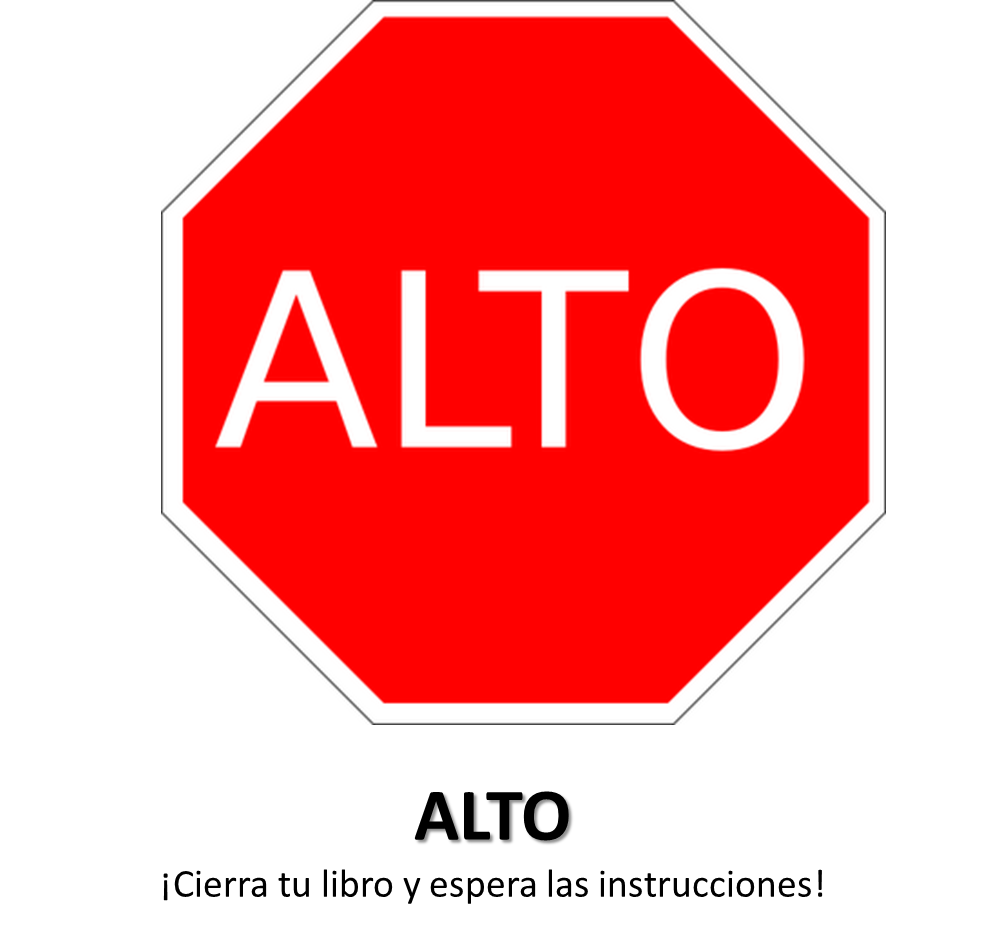 Rev. Control: 07/04/15 - OSP and S. Richmond
27
Rev. Control: 07/04/15 - OSP and S. Richmond
28